Roro
Change your Brain  Change your Life
ka
o
Tikaka
Nathan	Wallis
brains@nathanwallis.com  @nathanwallisxfactoreducation  www.nathanwallis.com
Ka
The Human Brain
www.nathanwallis.com
Perry's Neuro-Sequential Model
Empathy  Controlling	yourself  Literacy

Emotional Response

Coordination  Movement
Survival  Heart Rate
Fight - Flight - Freeze
www.nathanwallis.com
As one increases, the other declines -  and vica versa.
High
Activity
Cortex
Brainstem
Low
Activity
To be really using your cortex, your brainstem  needs to be CALM
www.nathanwallis.com
www.nathanwallis.com
Effects of trauma, abuse and neglect on the developing brain.
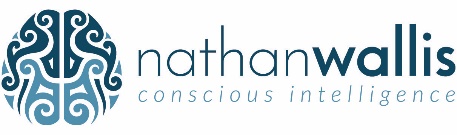 If we imagine the brain as a tree…
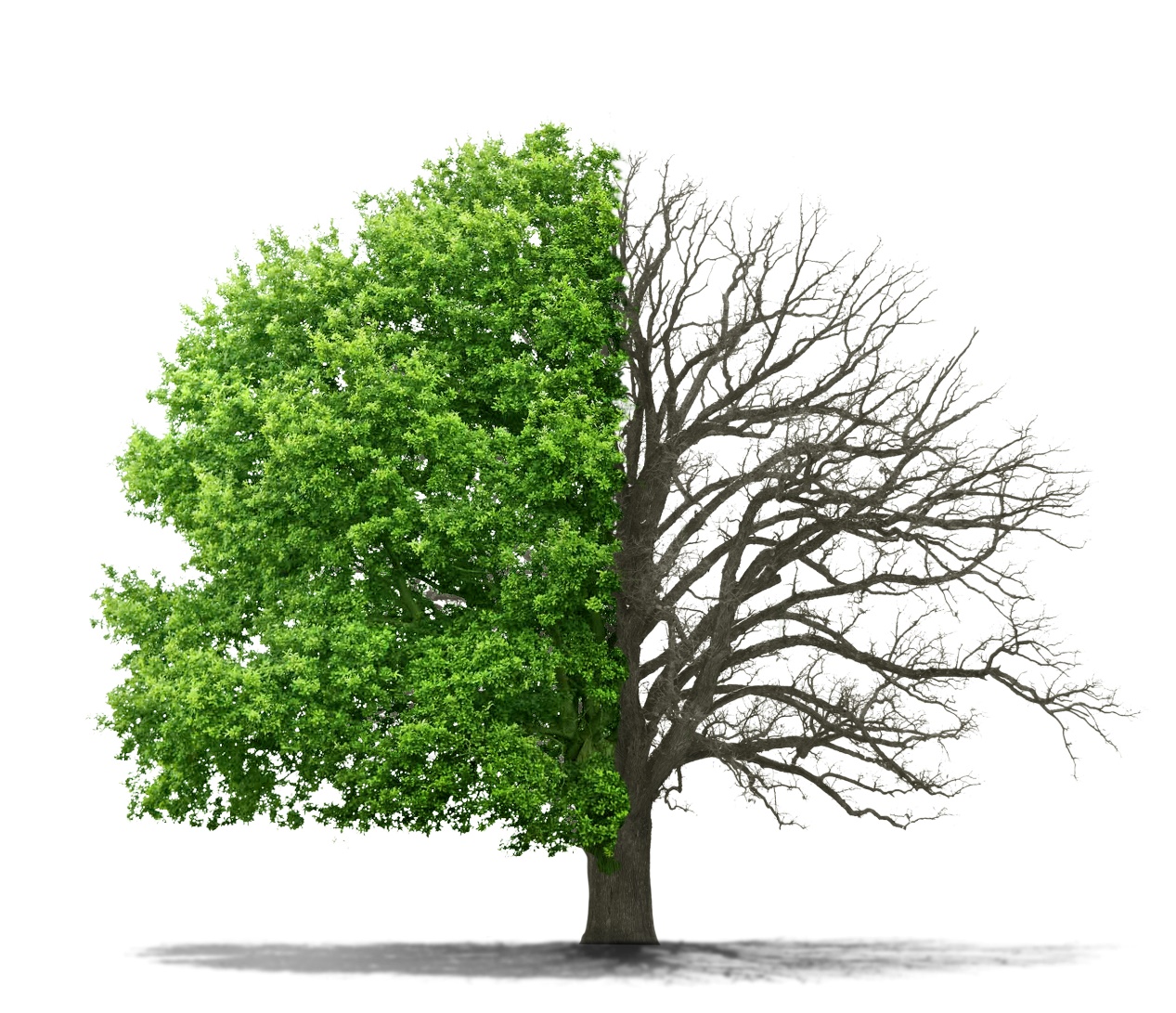 Cortisol = 
Weed Killer
Endorphins = 
Fertilizer
Typical & Atypcial 
Cortisol Patterns
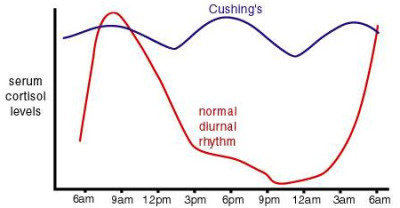 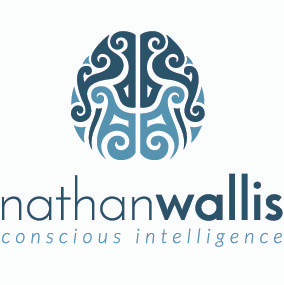 Consequence/Logic  Judgement/Empathy
Self-regulation/Cognitive Training  Inhibitory Control/Working Memory  Megacognition
Executive Functions
Validation/Self Esteem  Dispositions/Naming Emotions  Reframing/Mindfulness  Perseverence/Paralimbic system
Emotions
Rhythmic Patterning
Movement
Routine/Ritual
Motivation  Activity
Touch
Safety
Sensory Pathways
Predictability  Autonomy  Water and Kai
www.nathanwallis.com